«Организация внеурочной деятельности в рамках ФГОС …»
Загретдинова Светлана Анатольевна,заместитель директора по УВР МБОУ НШ №30
Закон об образовании в РФ;
Приказ Министерства просвещения РФ от 31 мая 2021 г. №286  «Об утверждении федерального государственного образовательного стандарта начального общего образования»  
- Приказ Министерства просвещения РФ от 31 мая 2021 г. № 287 “Об утверждении федерального государственного образовательного стандарта основного общего образования”
На уровне ОУ:
Основная общеобразовательная программа ……..
	Календарный учебный график на текущий учебный год;
	План внеурочной деятельности на текущий учебный год;
	Рабочие программы по курсам внеурочной деятельности;
Внеурочная деятельность…
спортивно-оздоровительное
духовно-нравственное
социальное
общекультурное
общеинтеллектуальное
,,,,
Понятие «внеурочная  деятельность»
Содержание внеурочной деятельности
Требования ФГОС к рабочей программе внеурочной деятельности
Часы для внеурочной деятельности
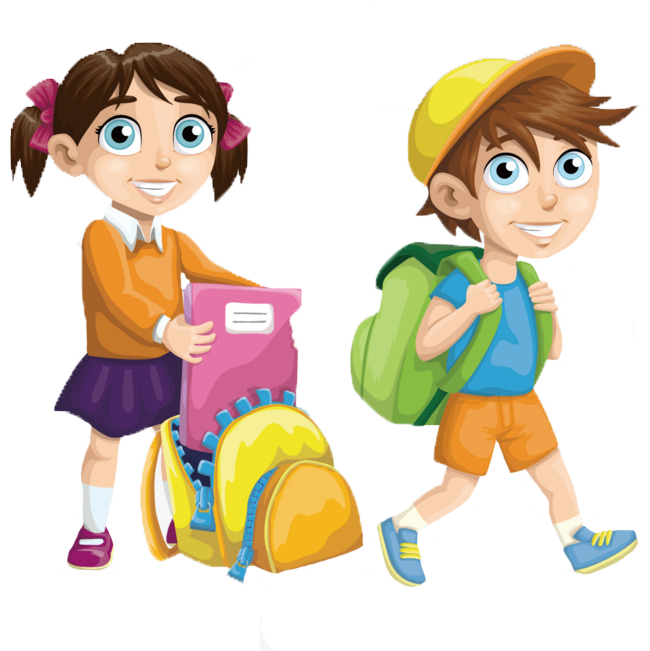 КОЛИЧЕСТВО
ЧАСОВ
Часы для внеурочной деятельности
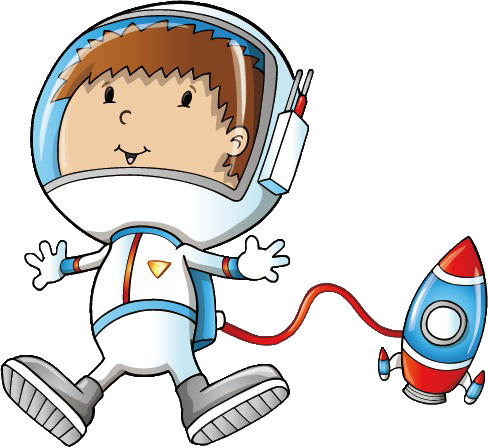 Проектная деятельность учеников на внеурочных занятиях
Реализация программы
*
!
*
!
*
!
Профилактика
Дополнительное образование
Организация предметно – эстетической среды
Работа с родителями
Ключевые общешкольные дела
Детские общественные объединения
*
!
*
Ключевые общешкольные дела
Школьный урок
Курсы внеурочной деятельности
Детские общественные объединения
РЕЗУЛЬТАТЫ
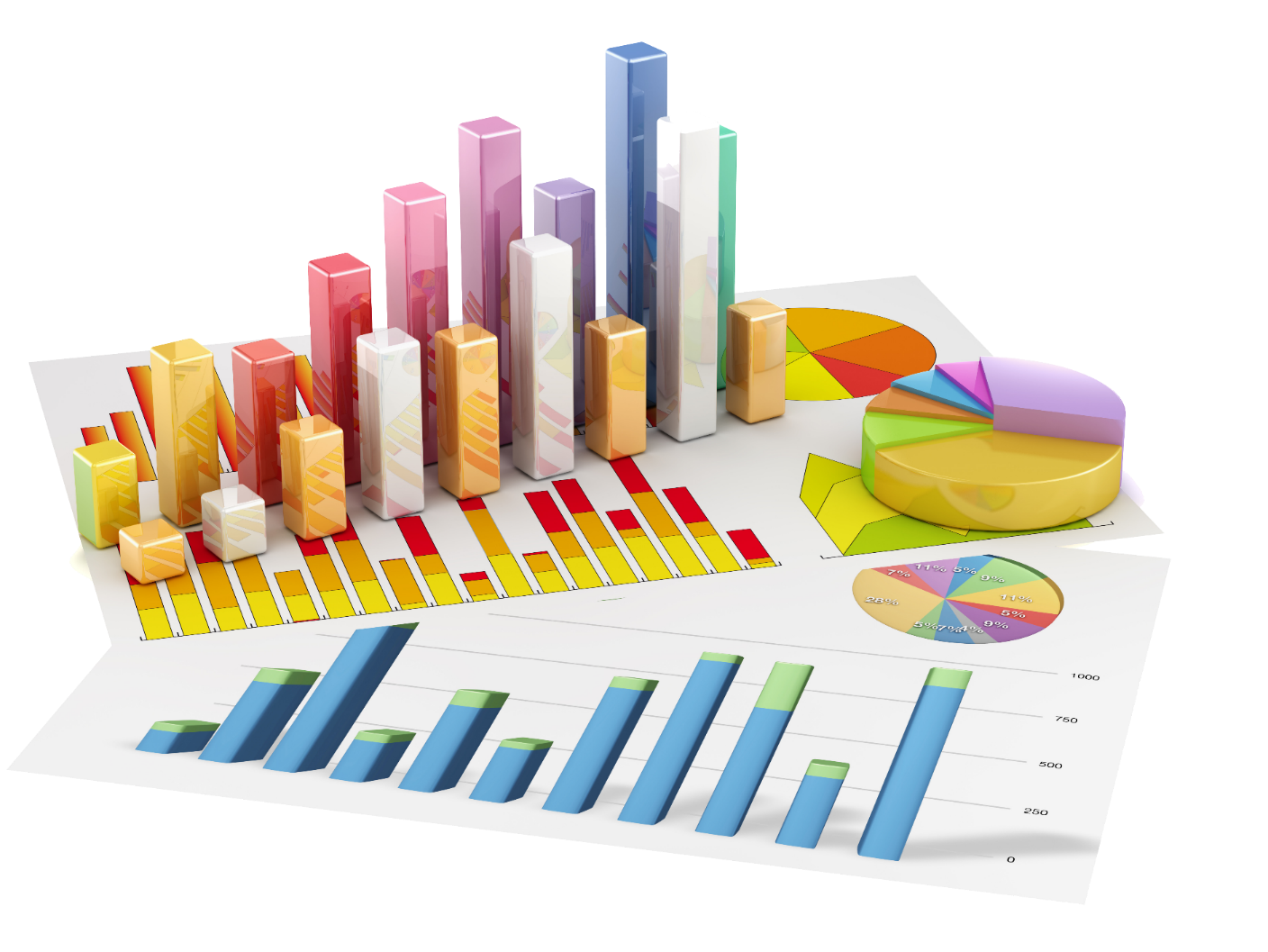 «Сетка» результатов
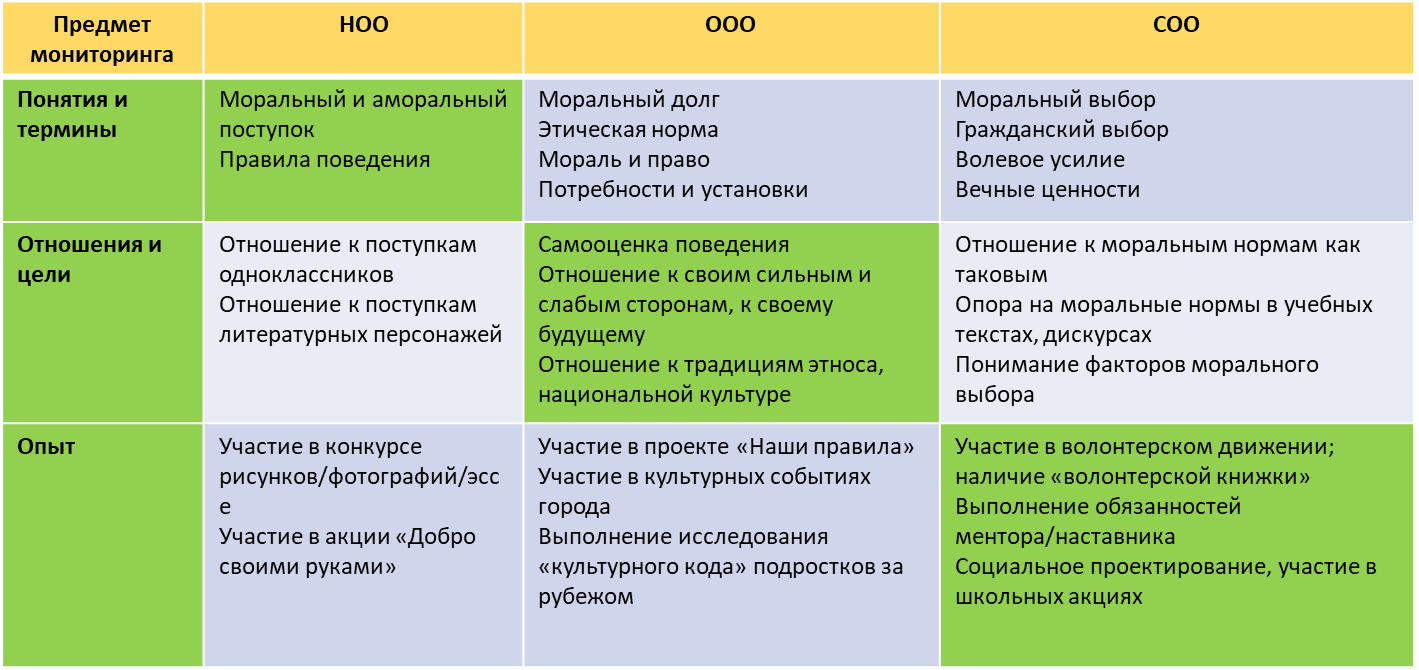 Результаты внеурочной деятельности